UNIVERSIDADE ABERTA DO SUS
                     UNIVERSIDADE FEDERAL DE PELOTAS
                         Especialização em Saúde da Família
                                  Modalidade a Distância
                                                  Turma 7
Trabalho de Conclusão de Curso
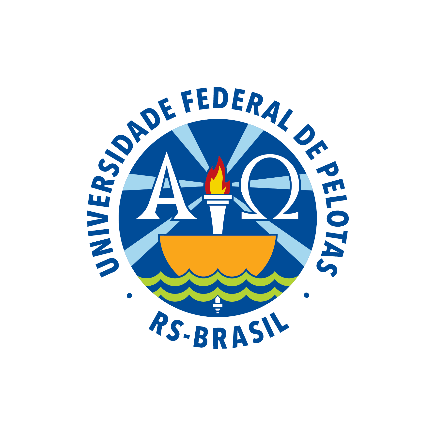 Melhoria da Atenção à Saúde dos usuários com hipertensão e/ou diabetes na UBS da COHAB Dom Pedrito/RS.
Lisbet  Abad  Hinojosa
Orientadora:Luíla Bittencourt Marques
Introdução
Importância da ação programática:
Melhorar atenção à saúde dos usuários Hipertensos e Diabéticos na UBS da COHAB no município de Dom Pedrito/Rio Grande Do Sul (R/S)
Melhorar os indicadores da cobertura e qualidades nos usuários hipertensos e diabéticos da área adstrita na UBS. 
 Manter o controle destas doenças na UBS
Introdução
Município DOM PEDRITO/RS 
População - 38.916 habitantes
UBS - 5 
ESF - 3
UBS tradicionais - 2
PRONTO SOCORRO - 1
HOSPITAL - 1
CAPS -1
Introdução
UBS tipo 1 da COHAB (ESF)
Localização:Comunidade da COHAB (Local Adaptado) uma unidade adaptada para funcionar como UBS
População área adstrita:3838
Pelo caderno de ações programáticas:
HAS - 858
DM - 245
No entanto consideramos na planilha de coleta de dados o valor do  SIAB que são:
HAS - 391          
DM - 103
Introdução
Na UBS da COHAB(ESF)
A EQUIPE esta composta:
1 Médica clínica Geral 
1 Enfermeira 
1Técnica de enfermagem
6 Agentes comunitárias de saúde 
  1 Odontóloga
Objetivos
Objetivo Geral da Intervenção 
Melhorar a atenção à saúde dos
usuários com Hipertensão e/ou
Diabetes na UBS da COHAB, Dom
Pedrito/ RS.
Objetivos
Objetivos Específicos 
Ampliar a cobertura de usuários hipertensos e/ou diabéticos na UBS.
Melhorar a qualidade da atenção ao hipertensos e/ou diabéticos na UBS.
Melhorar a adesão de usuários hipertensos e/ou diabéticos ao programa na UBS.
Objetivos
Objetivos Específicos 
Melhorar o registro das informações dos usuários hipertensos ou diabéticos na UBS.
Mapear hipertensos e diabéticos de risco para doença cardiovascular.
Promover a saúde de hipertensos e diabéticos na UBS.
Metodologia
Conseguimos realizar ações nos quatro eixos.
Monitoramento e Avaliação:
Ficha espelho
Planilha do curso
Prontuários
Organização e Gestão do serviço:
Distribuição de tarefas para cada membro da equipe
Capacitação dos profissionais de acordo com os protocolos adotados.
Metodologia
Engajamento Público:
Acolhimento dos usuários  
Encontros quinzenais com a comunidade  
Qualificação da Prática Clínica:
Capacitação da equipe 
Capacitação dos ACS para o cadastramento 
Protocolos do Ministério da Saúde sobre HAS e DM
Busca ativa nos usuários faltosos nas visitas domiciliarias
RESULTADOS
Meta 1: Cadastrar 50% dos hipertensos da área de abrangência no Programa.
Durante as 12 semanas cadastramos 356 hipertensos e 103 diabéticos 









Figura1: Cobertura do programa de atenção ao hipertenso na unidade de saúde.UBS COHAB, Dom Pedrito/RS.
236
101
RESULTADOS
Meta 2: Cadastrar 60% dos diabéticos da área de abrangência no Programa.





Figura2: Cobertura do programa de atenção ao diabético na unidade de saúde.UBS COHAB, Dom Pedrito/RS.
103
66
31
RESULTADOS
Sendo o caderno de ação programática a UBS tem 858 usuários com hipertensão, no entanto consideramos na planilha de coleta de dados o valor do SIAB que são 391 pessoas com hipertensão, com a realização das 101 (25,8%) de cobertura ao usuário hipertenso. No segundo mês da intervenção depois de mais divulgação da ação programática, foram cadastrados 236 hipertensos (60,4%), um aumento considerável comparando com o primeiro mês. No terceiro mês terminamos com 356 hipertensos cadastrados (91,0%).

Em relação aos diabéticos, segundo o caderno de ações programáticas tem 245 usuários com diabetes na unidade, porém pelo SIAB tem 103 pessoas diabéticas. No primeiro mês de intervenção foram cadastrados 31 diabéticos (30,1%), no segundo mês foram cadastrados 66 diabéticos (64,1%), duplicando o número de pessoas cadastradas e aumentando os indicadores de coberturas. Por fim, no terceiro mês todos os 103 diabéticos foram cadastrados, atingindo os 100%.
Resultados
Meta 3: Realizar exame clínico apropriado em 100% dos hipertensos.
Meta 4: Realizar exame clínico apropriado em 100% dos diabéticos.
                       Hipertensos                    Diabéticos
Mês 1                     101                                  31
Mês 2                     236                                  66
Mês 3                     356                                  103

 As metas foram cumpridas integralmente
Resultados
Meta 5: Garantir a 100% dos hipertensos a realização de exames complementares em dia de acordo com o protocolo.
Meta 6: Garantir a 100% dos diabéticos a realização de exames complementares em dia de acordo com o protocolo.

                         Hipertensos                    Diabéticos
Mês 1                     101                                  31
Mês 2                     236                                  66
Mês 3                     356                                 103



	As metas foram  cumpridas integralmente
RESULTADOS
Meta7:Priorizar a prescrição de medicamentos da farmácia popular para 100% dos hipertensos cadastrados na unidade de saúde.
Meta8:Priorizar a prescrição de medicamentos da farmácia popular para 100% dos diabéticos cadastrados na unidade de saúde.

                      Hipertensos                    Diabéticos
Mês 1                     101                                  31
Mês 2                     236                                  66
Mês 3                     356                                  103



 As metas foram cumpridas integralmente
RESULTADOS
Meta9:Realizar avaliação da necessidade de atendimento odontológico em 100% dos hipertensos.
 Meta10:Realizar avaliação da necessidade de atendimento odontológico em 100% dos diabéticos.

                          Hipertensos                     Diabéticos
Mês 1                     101                                  31
Mês 2                     236                                  66
Mês 3                     356                                  103






As metas foram cumpridas integralmente com ações de promoção e revisão  bucal ao 100 % dos usuários.
RESULTADOS
Meta 11: Buscar 100% dos hipertensos faltosos às consultas na unidade de saúde conforme a periodicidade recomendada.
Meta 12:  Buscar 100% dos diabéticos faltosos às consultas na unidade de saúde conforme a periodicidade recomendada.
    Durante a intervenção tivemos 4 usuários hipertensos e 4 usuários diabéticos  faltosos, todos eles recuperados  com a busca ativa nas visitas domiciliares no segundo e terceiro mês da intervenção.
Resultados
Meta 11: Buscar 100% dos hipertensos faltosos às consultas na unidade de saúde conforme a periodicidade recomendada.










Figura 3: Proporção de hipertensos faltosos às consultas com busca ativa. UBS COHAB, Dom Pedrito/RS.
Resultados
Meta 12:  Buscar 100% dos diabéticos faltosos às consultas na unidade de saúde conforme a periodicidade recomendada.



I







Figura 4: Proporção de diabéticos faltosos às consultas com busca ativa. UBS  COHAB, Dom Pedrito/RS.
Resultados
Meta 13: Manter ficha de acompanhamento de 100% dos hipertensos cadastrados na unidade de saúde.
Meta 14: Manter ficha de acompanhamento de 100% dos diabéticos cadastrados na unidade de saúde.

                     Hipertensos                    Diabéticos
Mês 1                     101                                  31
Mês 2                     236                                  66
Mês 3                     356                                 103



    As metas cumpridas integralmente,todos os usuários hipertensos e diabéticos  tiveram seus registros atualizados durante a intervenção.
Resultados
Meta15:Realizar estratificação do risco cardiovascular em 100% dos hipertensos cadastrados na unidade de saúde.
 Meta16:Realizar estratificação do risco cardiovascular em 100% dos diabéticos cadastrados na unidade de saúde.
   As metas foram cumpridas integralmente.Tendo em conta os protocolos, fatores de risco, as doenças familiares, sempre fazendo orientações de modos e estilos de vidas mais saudáveis em todas as consultas e visitas domiciliares.
Resultados
Meta 17:Garantir orientação nutricional sobre alimentação saudável a 100% dos hipertensos.
Meta 18:Garantir orientação nutricional sobre alimentação saudável a 100% dos diabéticos.


                         Hipertensos                    Diabéticos
Mês 1                     101                                  31
Mês 2                     236                                  66
Mês 3                     356                                 103


  As metas foram cumpridas integralmente
Resultados
Meta 19: Garantir orientação em relação à prática regular de atividade física a 100% dos hipertensos.
Meta 20: Garantir orientação em relação à prática regular de atividade física a 100% dos diabéticos.

                      Hipertensos                    Diabéticos
Mês 1                     101                                  31
Mês 2                     236                                  66
Mês 3                     356                                 103


   As metas foram cumpridas integralmente
Resultados
Meta 21: Garantir orientação sobre os riscos do tabagismo a 100% dos hipertensos.
Meta 22: Garantir orientação sobre os riscos do tabagismo a 100% dos diabéticos.
                          Hipertensos                    Diabéticos
Mês 1                     101                                  31
Mês 2                     236                                  66
Mês 3                     356                                 103

As metas foram cumpridas integralmente
Resultados
Meta 23: Garantir orientação sobre higiene bucal a 100% dos hipertensos.
 Meta 24: Garantir orientação sobre higiene bucal a 100% dos diabéticos.
                         Hipertensos                    Diabéticos
Mês 1                     101                                  31
Mês 2                     236                                  66
Mês 3                     356                                 103


As metas foram cumpridas integralmente
Resultados
As ações  de promoção à saúde desenvolvidas pela equipe dentro da comunidade no âmbito das consultas e visitas domiciliaria, com a realização de palestras desenvolvidas nos grupos de hipertensos e diabéticos, no grupo de atividades realizadas pelo professor de educação física, com assessorias de nutricionistas que apoiam a intervenção, a psicóloga, e também o esforço da equipe, todas as ações realizadas favorecerem ter alcançados ótimos resultados, fruto do trabalho em equipe e pela dedicação de todos.
Discussão
Importância da intervenção:
Para a equipe:
conseguiu interagir com os usuários e melhorar seu acolhimento
Possibilitou uma maior capacitação da equipe
Propiciando uma maior integração dos profissionais da equipe
Melhorias intelectuais,culturais e maior integração social com a comunidade
Discussão
Importância da intervenção:
Para o serviço:
Organização de   todas as ações no serviço de maneira que o processo de trabalho segue com maior tranquilidade.
melhorias nos registros, nos agendamentos das consultas e visitas domiciliares, na atenção das demandas espontâneas, priorizando os usuários com riscos, Implantação de um registro específico.
um atendimento com mais qualidades na atenção ao usuário hipertenso e diabético.
Discussão
Importância da intervenção:
Para a comunidade:
Organização de  todas as ações no serviço de maneira que o processo de trabalho segue com maior tranqüilidade.
Ampliação das dos indicadores de coberturas e qualidades na ação programática.  
Promoveu um maior engajamento público.
Discussão
Importância da intervenção:
Para a comunidade:
reviu as atribuições da equipe viabilizando a atenção a um maior número de pessoas,com melhorias nos registros,nos agendamentos das consultas e visitas domiciliarias,na atenção das demandas espontâneas,priorizando os usuários com riscos.
Discussão
Importância da intervenção:
Para a comunidade:
Qualificação do atendimento aos usuários hipertensos e diabéticos.
Educação da população na prevenção das doenças e como evitar fatores de risco para aparição delas.
Modificação na população de  Modos e estilos de vidas mais  saudáveis.
Discussão
Constitui já uma rotina diária na UBS o desenvolvimento das ações programáticas,sua continuidade e sua viabilidade no posto de saúde
Melhorias Importantes na UBS
Realização do projeto arquitetônico para reformar o posto de saúde da COHAB previsto realizar neste ano 2015.
Discussão
Melhorias Importantes na UBS
Investir na ampliação de cobertura dos hipertensos e diabéticos na comunidade.
Manter os registros específicos para estes usuários.
Investimentos em outras ações programáticas,como é atenção ao pré-natal e ao puerpério, à prevenção do câncer de mamas e do colo uterino, dentre outras.
Reflexão critica sobre o processo de aprendizagem
Aprendizados mais relevantes com o desenvolvimento do curso
Aquisição e Renovação do conhecimentos científicos 
melhoria na parte educativa e conhecimentos sobre as ações programáticas e protocolos no Brasil 
Interagi com a população da comunidade, e adquirir um bom vínculo com a equipe conseguindo que a população e também nossa equipe tiveram uma visão diferente sobre o trabalho da estratégia de saúde das famílias.
Reflexão critica sobre o processo de aprendizagem
Aprendizados mais relevantes com o desenvolvimento do curso
Organização dos processos do trabalho nas ESF
A participação dos fóruns de saúde coletiva e da clínica, propiciaram aportes e conhecimentos científicos, amizades, alianças e interações com outros colegas, intercâmbios de experiências, critérios médicos no desenvolvimento de casos complicados e os seguimentos adequados deles.
Melhorias da gramática no português.
Referências
BRASIL, Ministério da Saúde. Caderno de atenção básica: Diabetes mellitus. 1. ed. n. 16. Brasília: Ministério da saúde, 2006. 64p. 
 
BRASIL, Ministério da Saúde. Caderno de atenção básica: Hipertensão arterial sistêmica. 1. ed. n. 15. Brasília: Ministério da saúde, 2006. 58p.
 
BRASIL, Ministério da Saúde. Caderno de atenção básica:A Demanda Espontânea, n.28. Volume II.Brasília-DF,2012.
 
BRASIL, Ministério da Saúde. Caderno 7.Hipertensão arterial sistêmica –HAS e Diabetes mellitus-DM.PROTOCOLO.Brasília -2001.
Capacitação da equipe
Ações de promoção da saúde
Contato  com  lideranças comunitárias
Muito Obrigada!